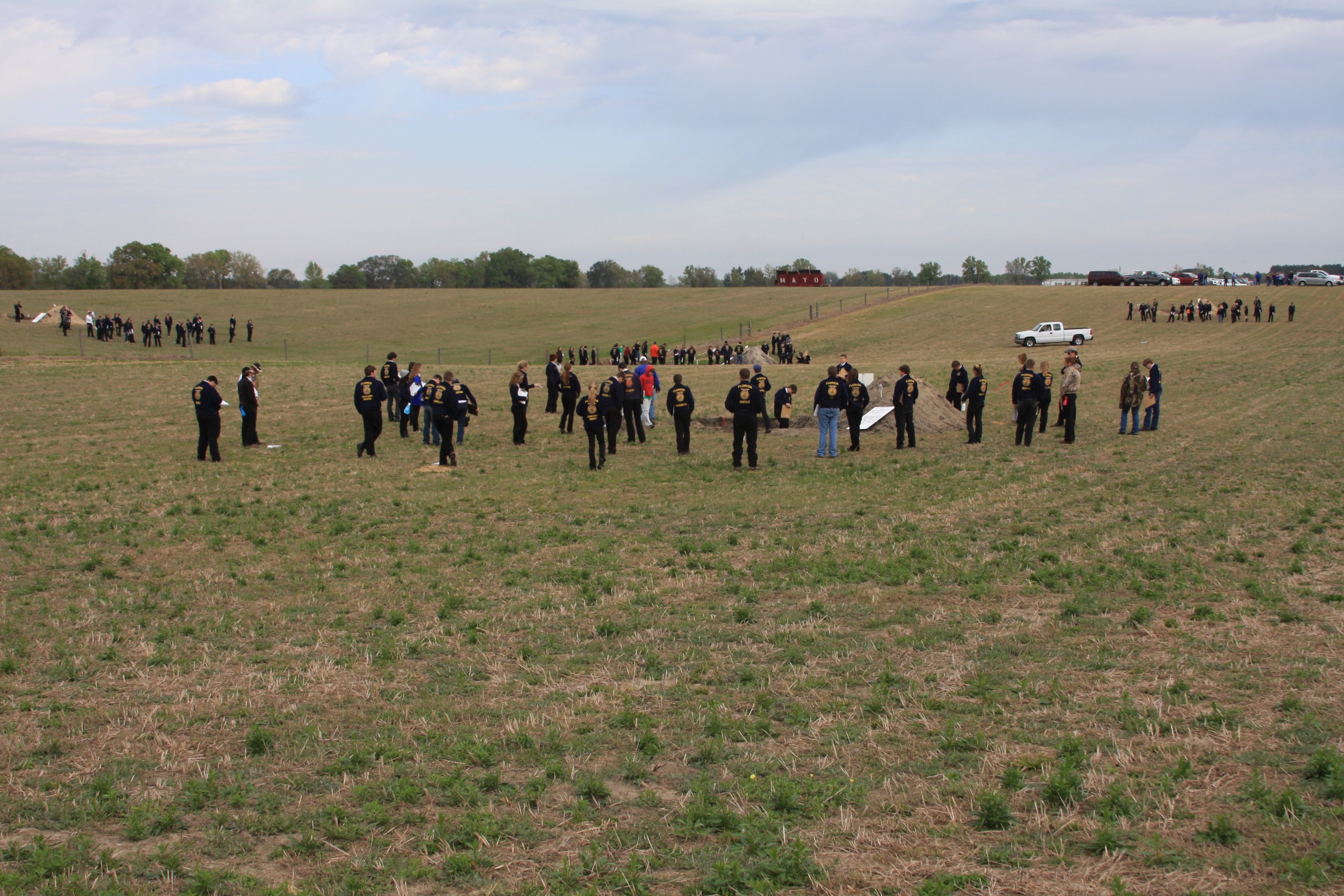 54th AnnualFlorida Land Judging Contest
Levy Soil and Water Conservation District

March 22, 2013
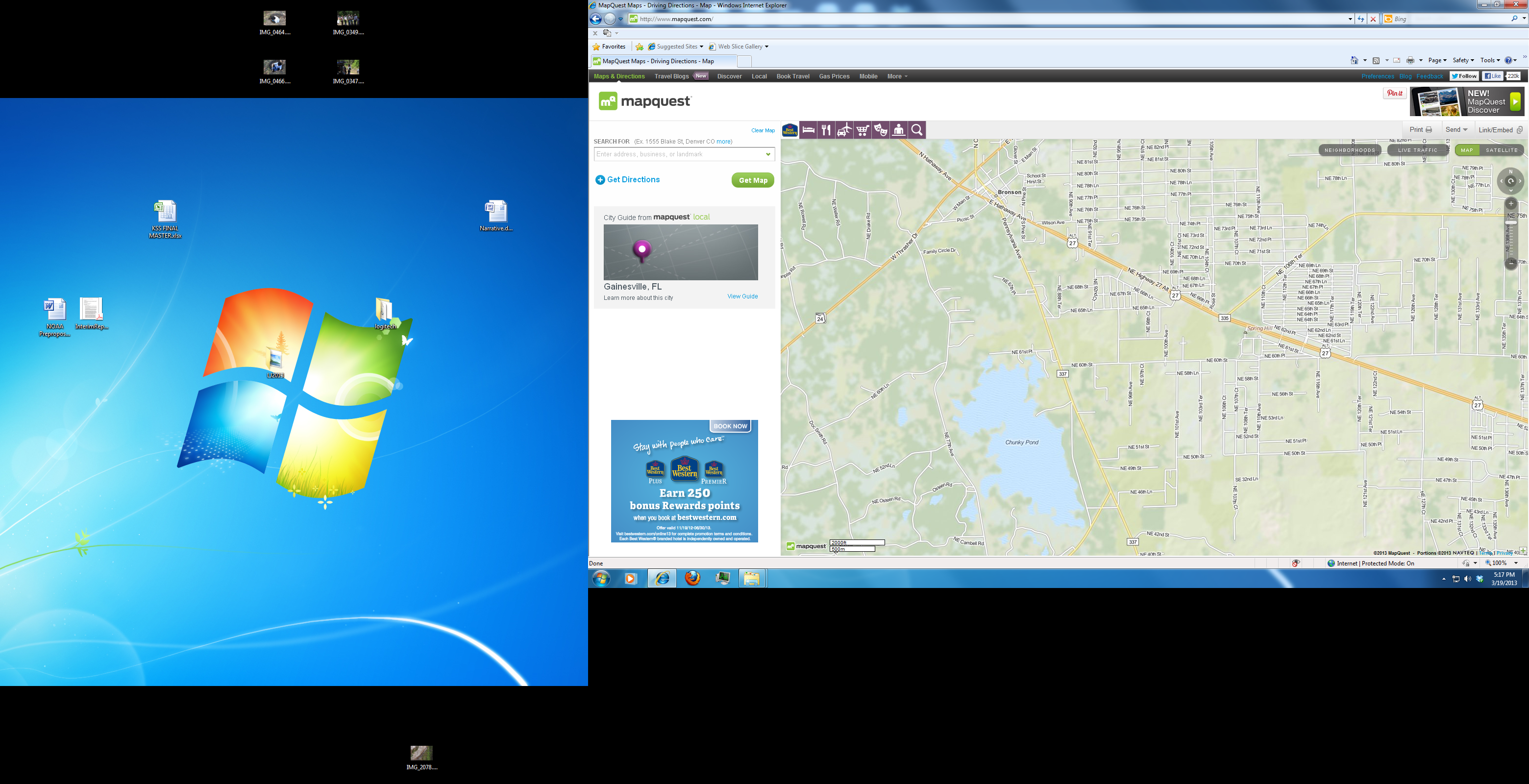 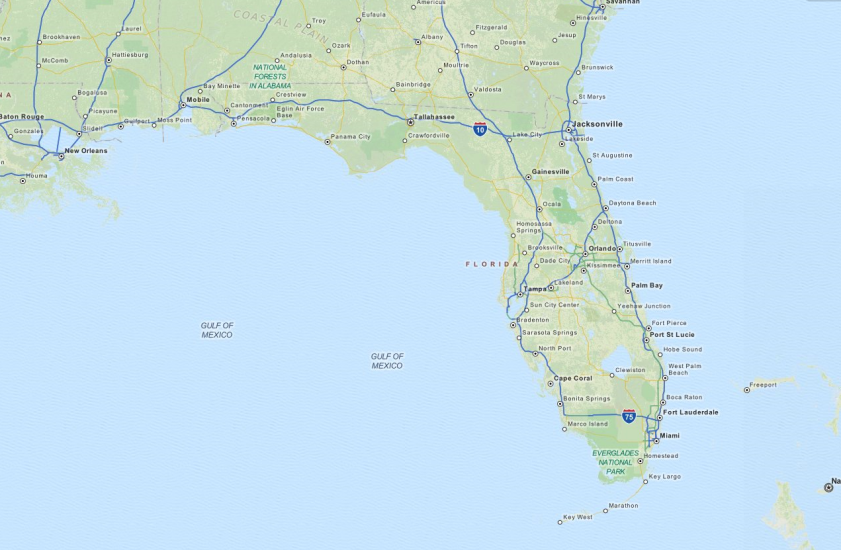 South on SR 24 to Bronson.

In Bronson, left on US 27 then right on CR 337 South.

3.7-3.8 miles south to 42nd St (not place).  Left on 42nd street into property.

Pits on right past fence
2012 Contest Location (Bronson, FL)
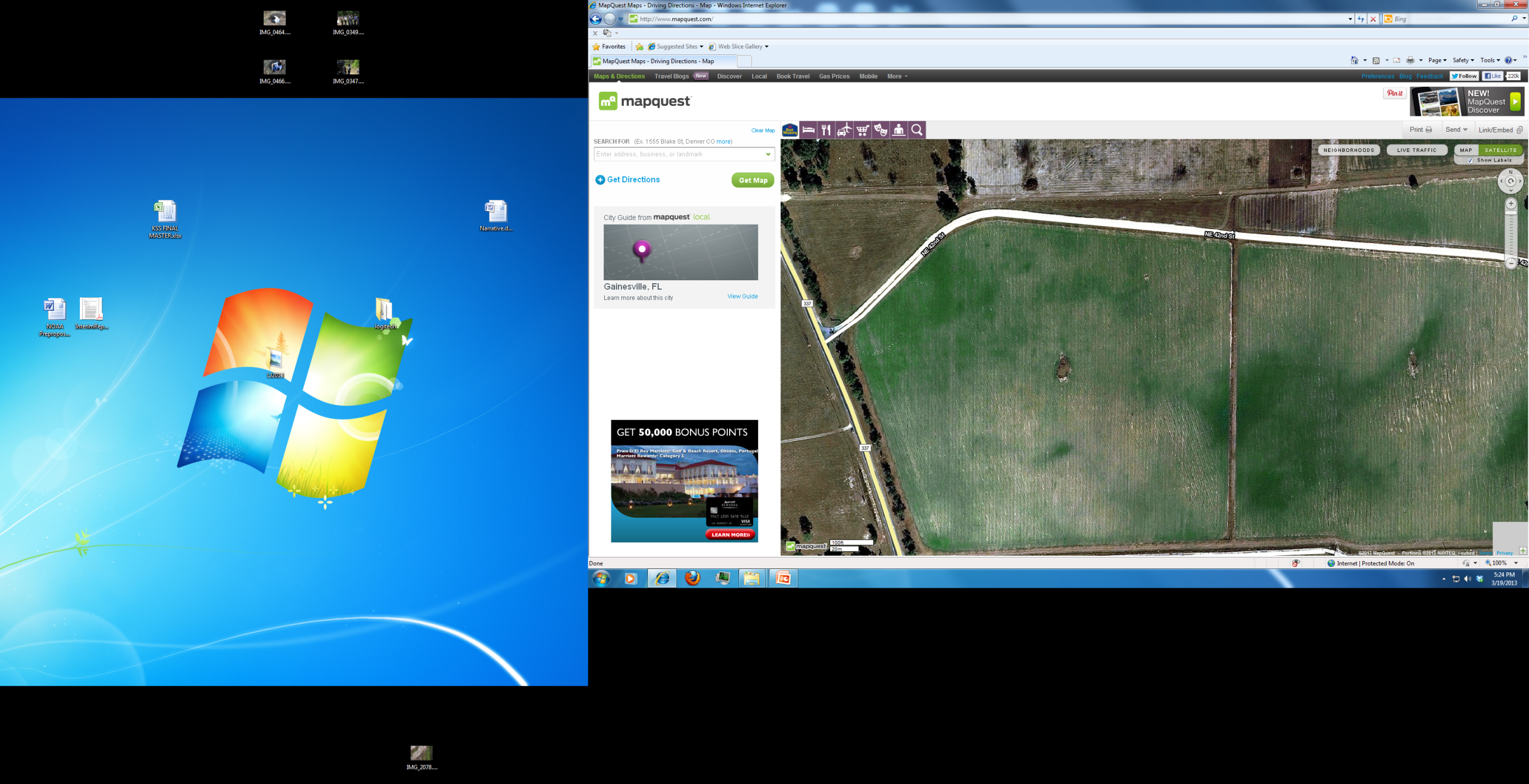 4: Entisol
SHWT: >72”
Slope: 6.9%
2: Entisol (Ultisol)
SHWT: approx 25”
Slope: concave
3: Entisol
SHWT: >72”
Slope: 10.9%
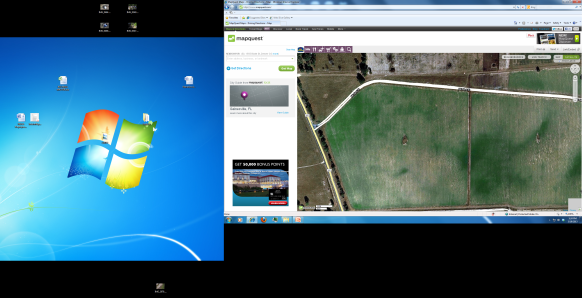 1: Ultisol
SHWT: 19”
Slope: 1.5%
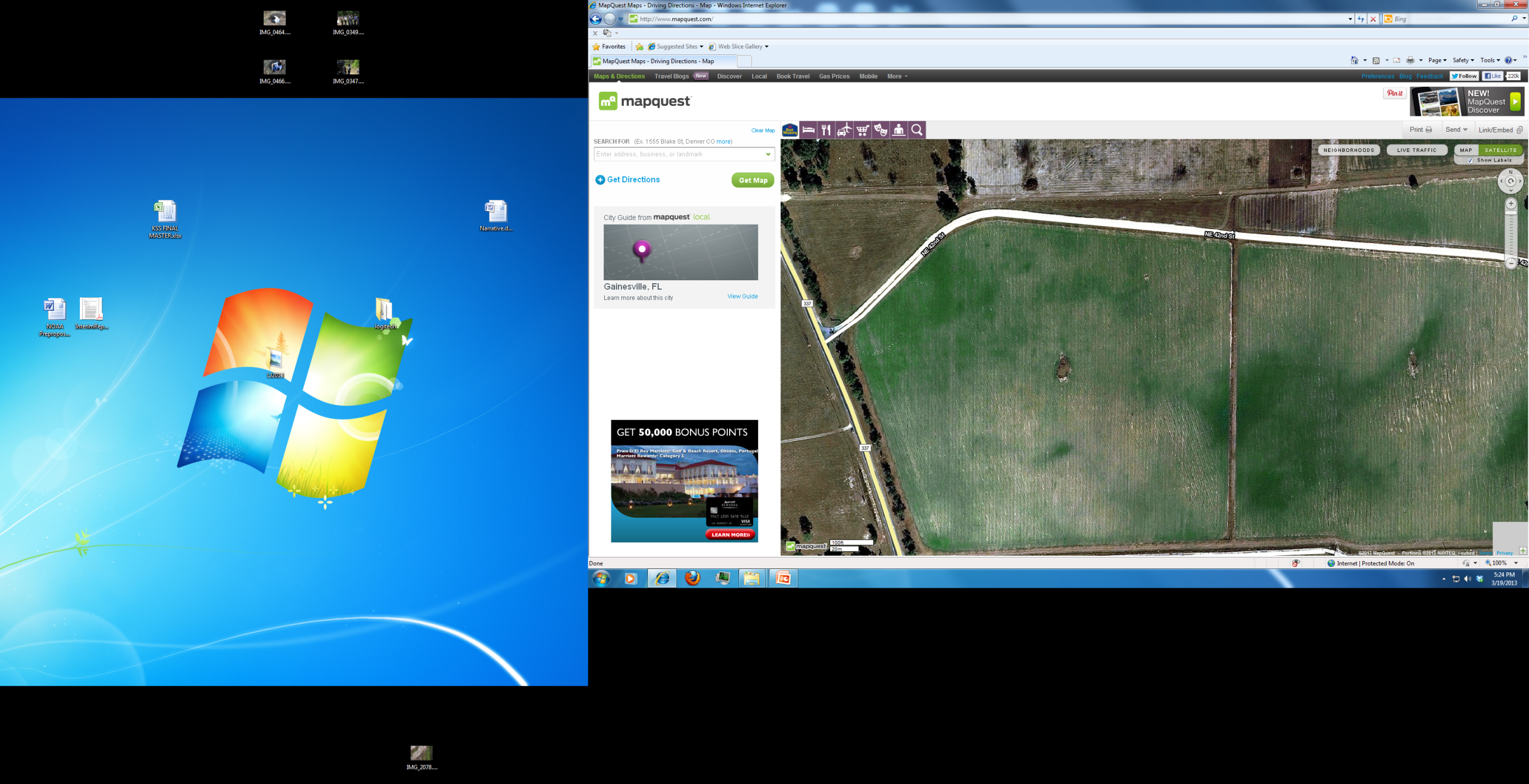 4: Entisol
SHWT: >72”
Slope: 6.9%
Excessive
Moderately Well
2: Entisol (Ultisol)
SHWT: approx 25”
Slope: concave
3: Entisol
SHWT: >72”
Slope: 10.9%
Somewhat
poor
Excessive
Poor
1: Ultisol
SHWT: 19”
Slope: 1.5%
Moderately Well
Field 2 notes: The argillic horizon occurs at a depth of around 60”.  Since this was not exposed, the soil is assumed to be an Entisol.  If we had dug the pit deeper, it would be classified as an Ultisol.
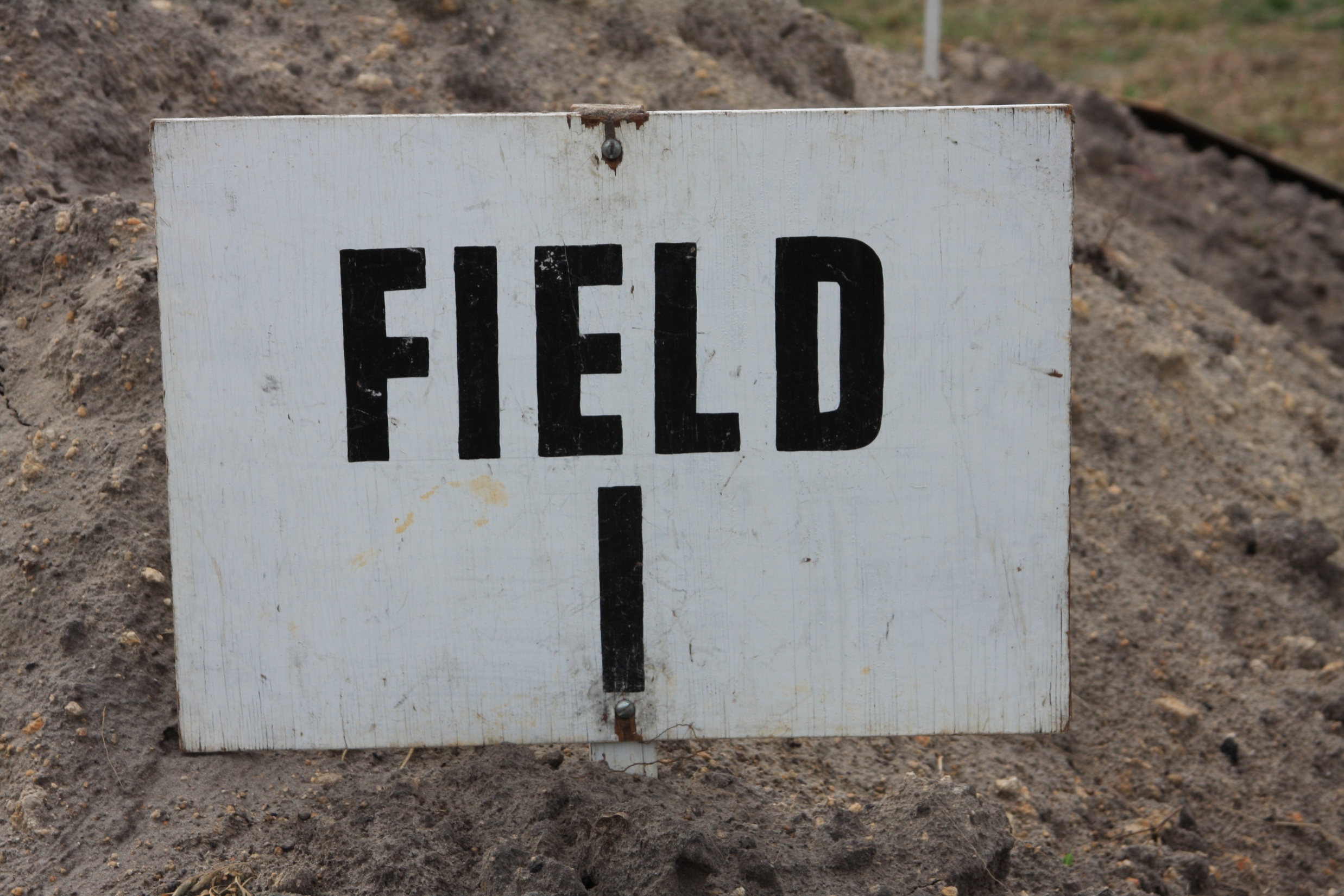 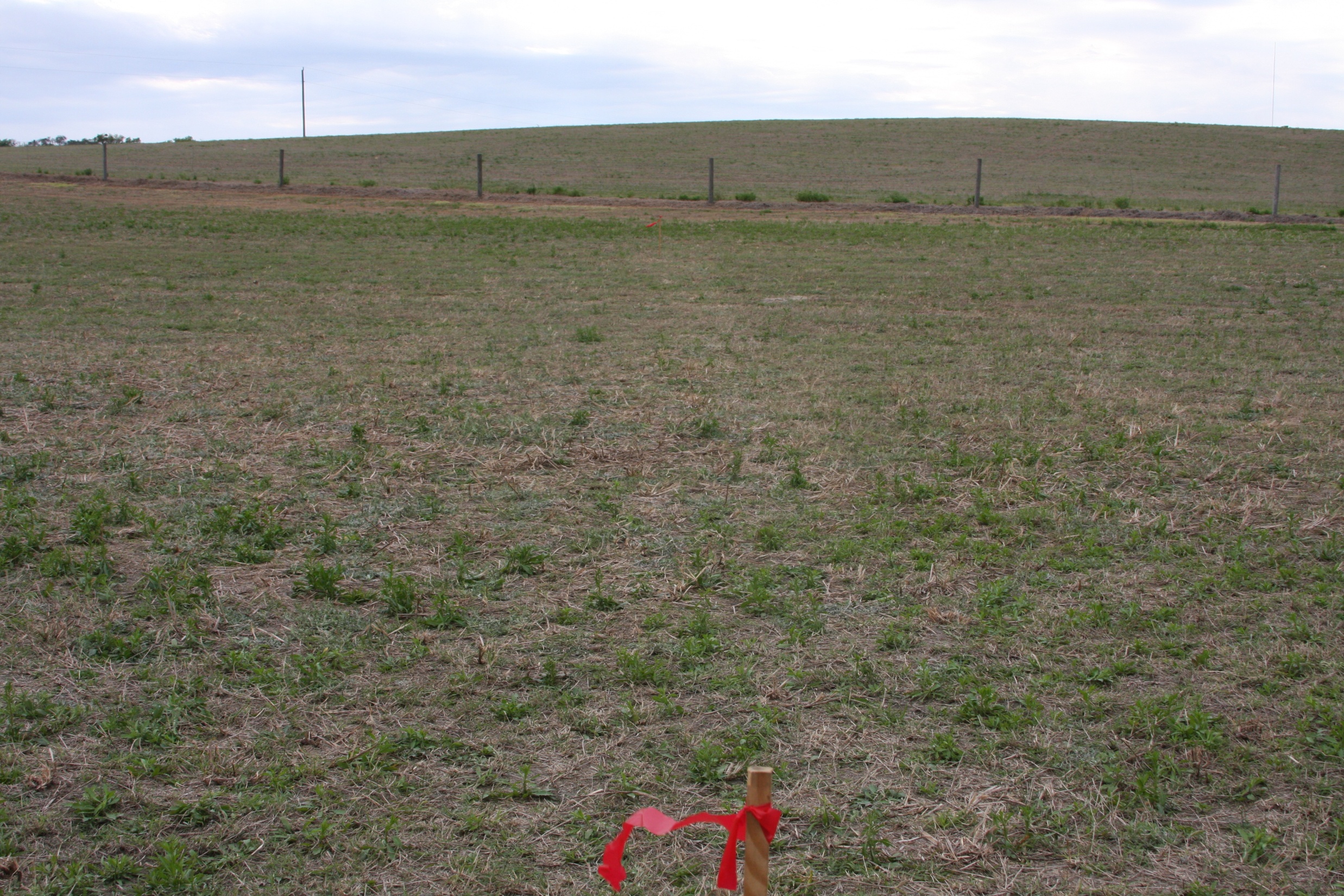 Topsoil Erosion:
10” original – 12” existing = 2” gained
12”/10” gained = 20% accumulated (low)
Rise = 1.5’
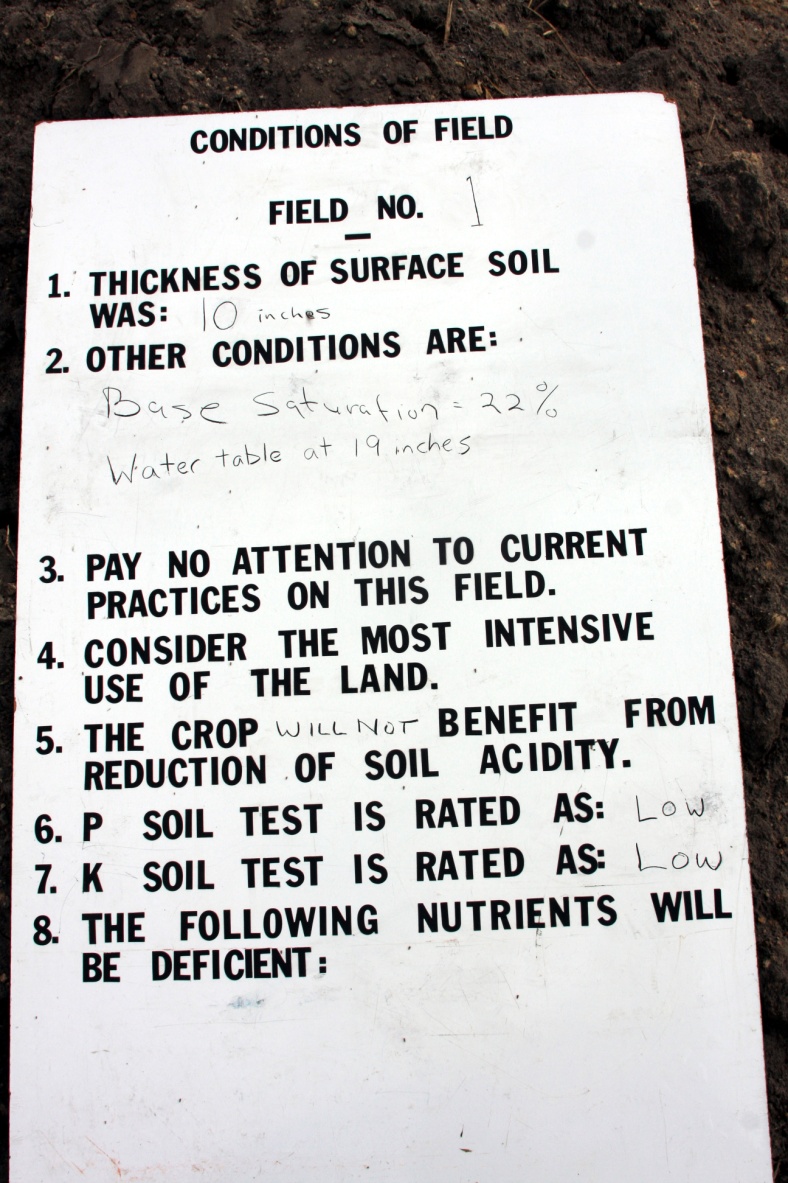 Slope = 1.5%
Run = 100’
Field 1:
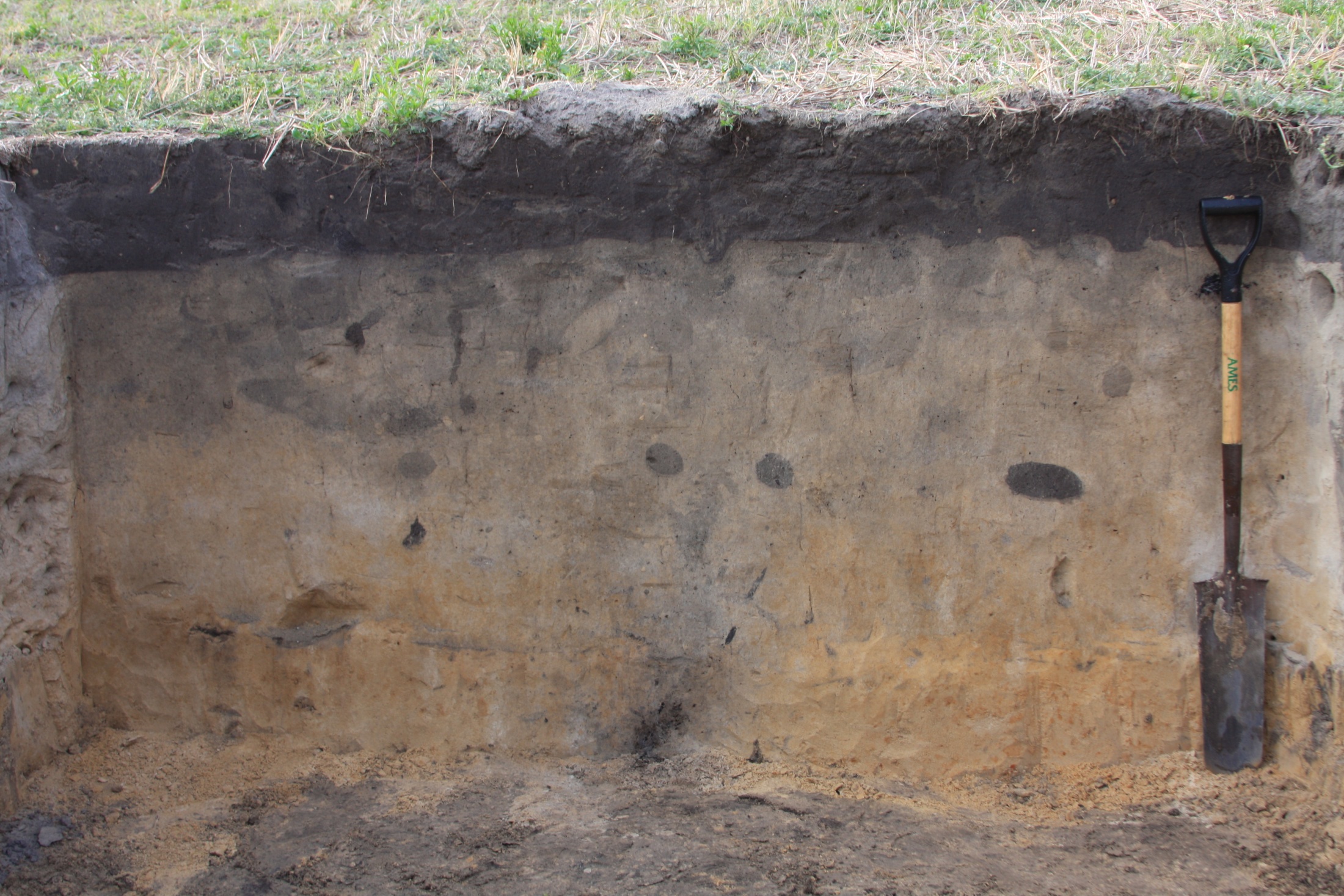 Field 1: Poorly drained Ultisol, 1.5% Slope	Top soil = 10”
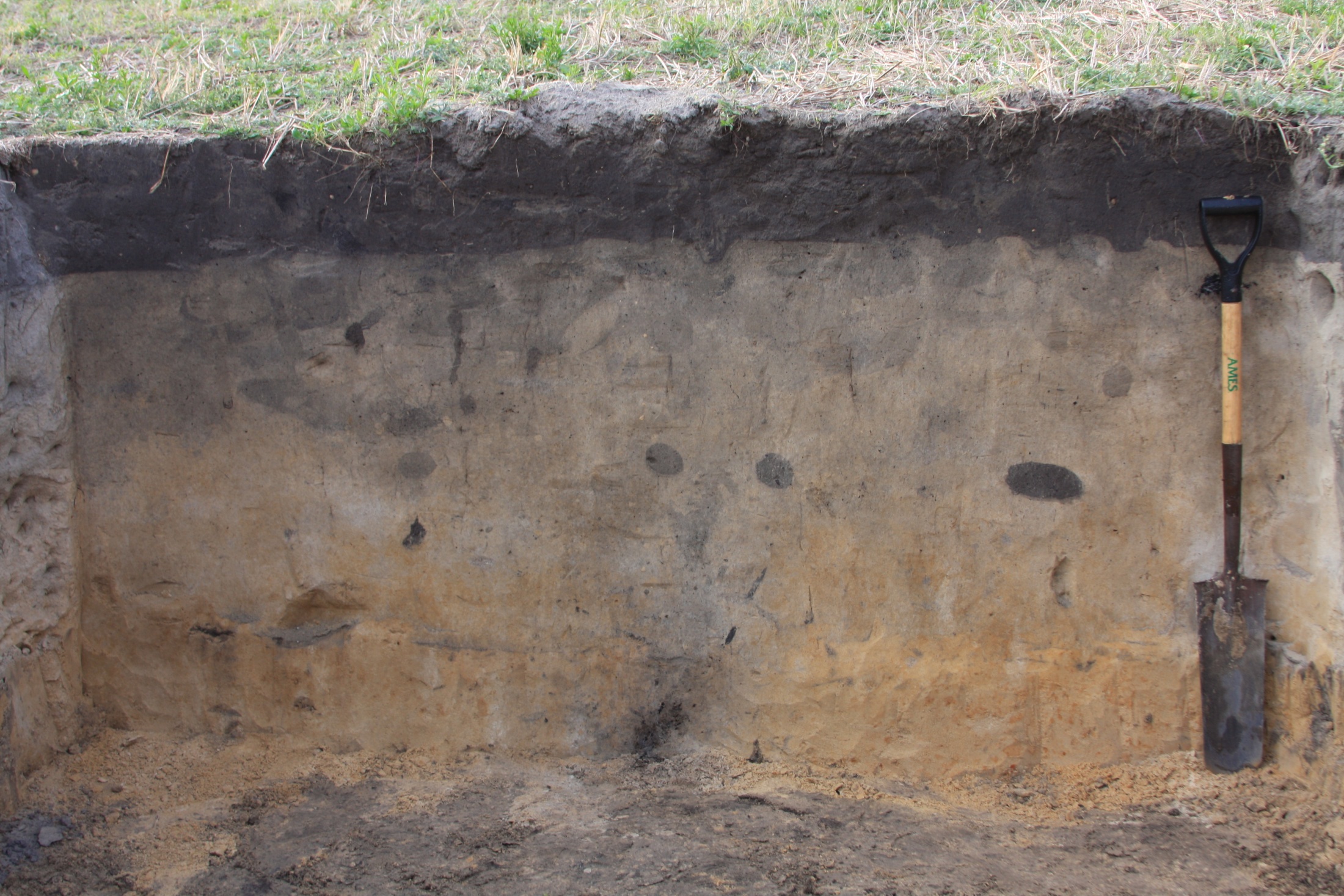 0-10”	Ap	Sand (10YR 3/2)
10-19”	E1	Sand (10YR 5/2)
SHS: 19”
 2% Redox Conc.
19-41”	E2	Sand (10YR 6/2)	2-10% RC (7.5 YR 5/4)
41-55+”	Btg	Sand (10YR 7/3)	10% RC (5 YR 4/6)
				20% RD (10YR 8/2)
Ultisol
Argillic horion, < 35% BS
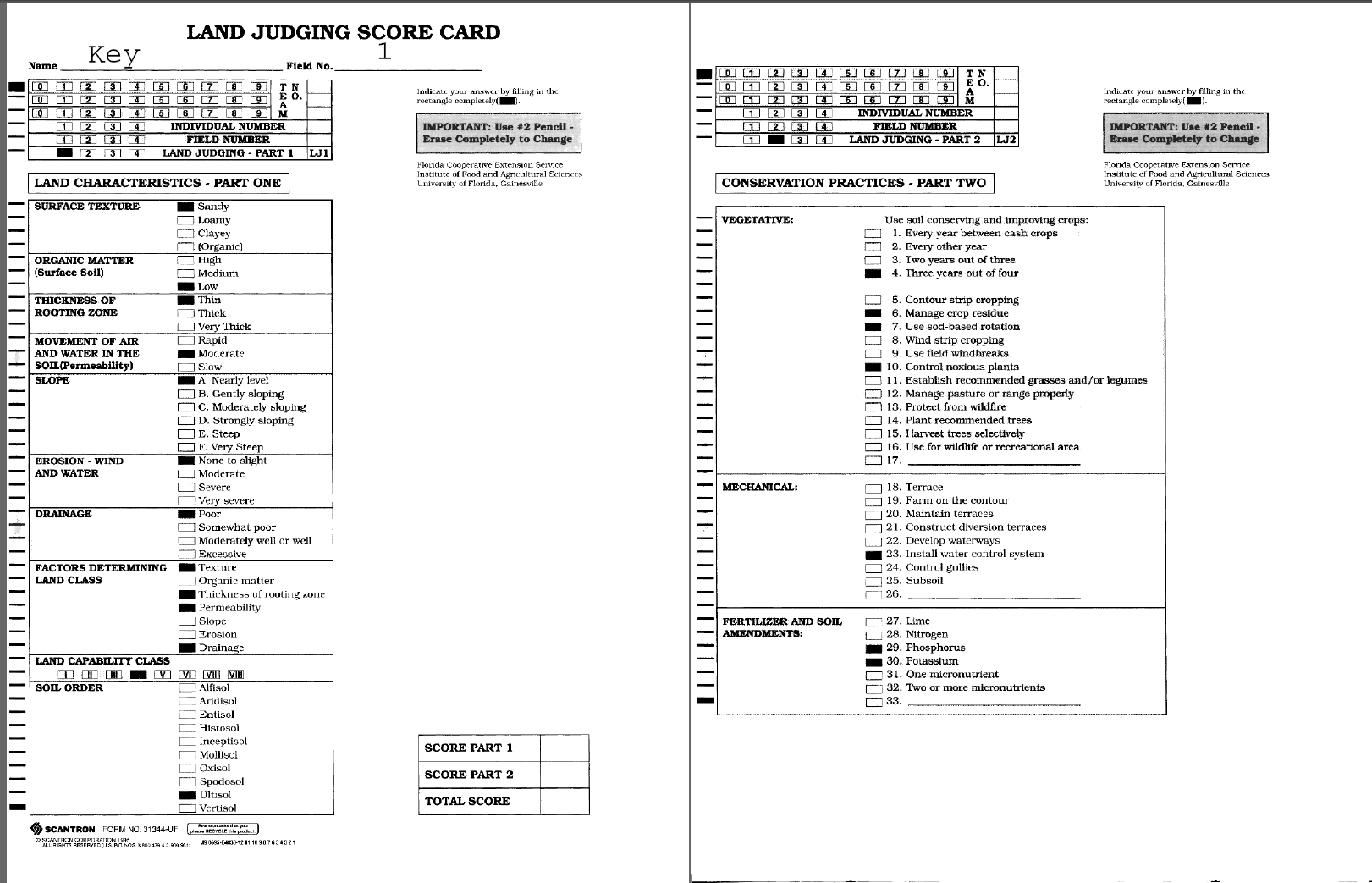 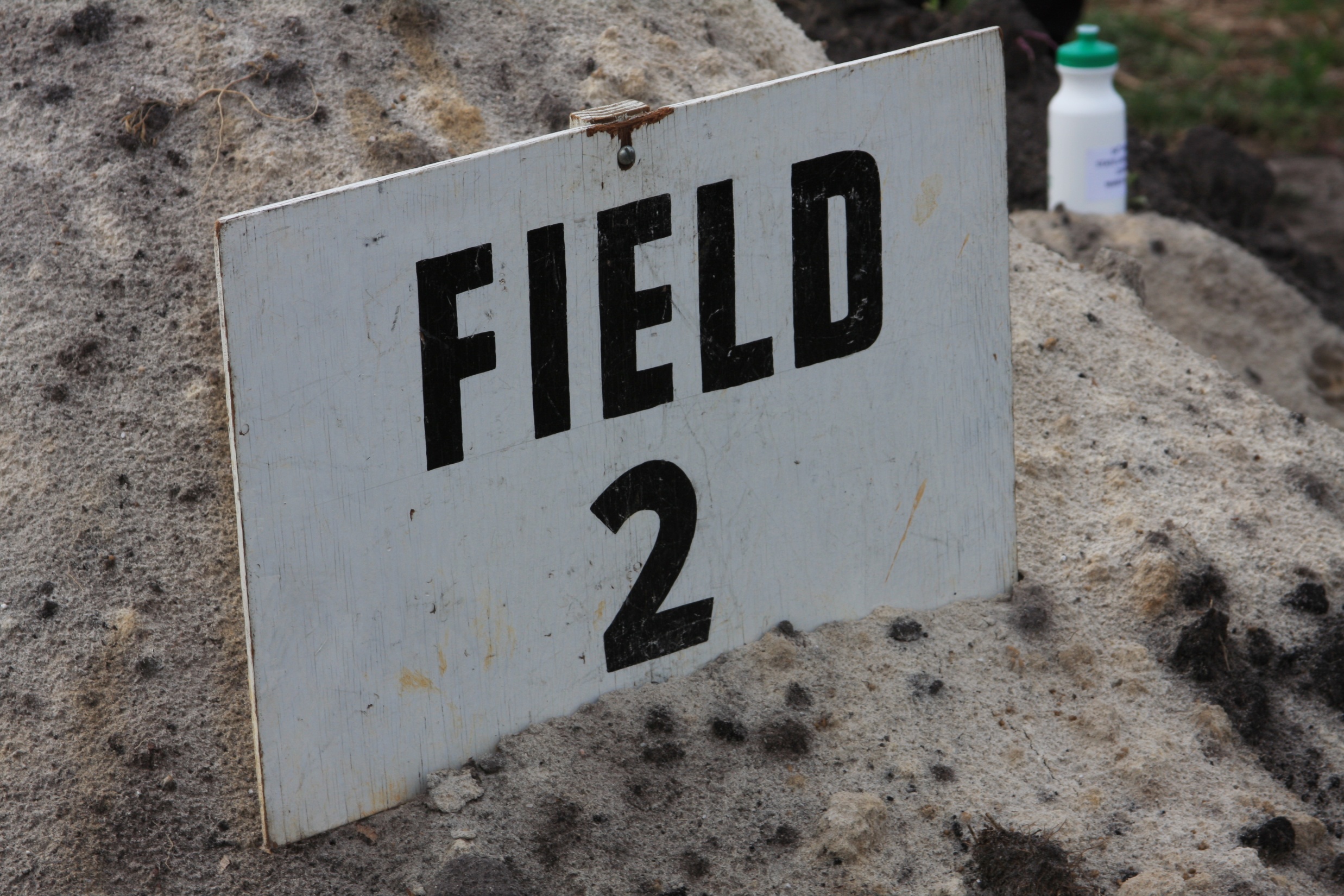 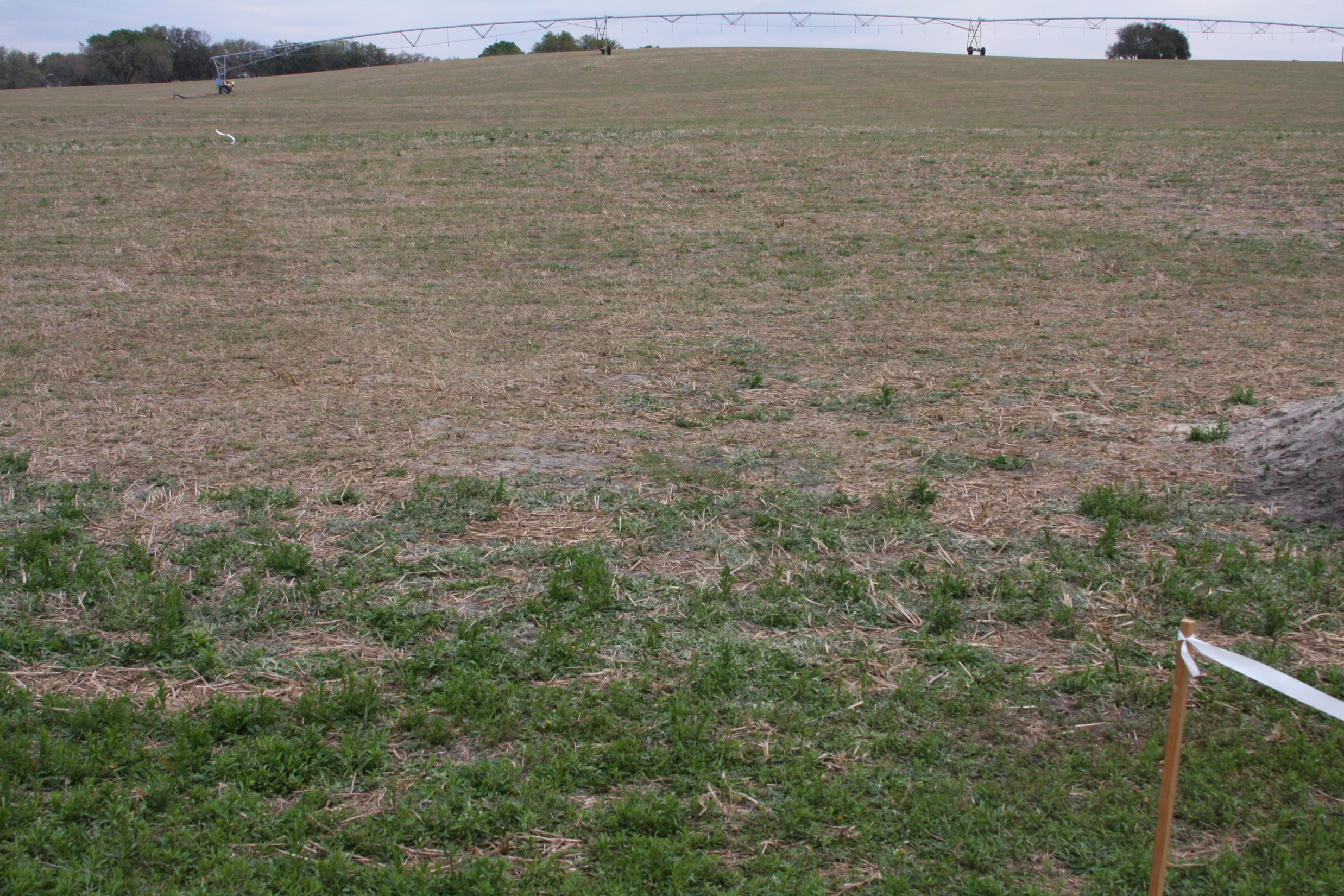 Topsoil Erosion:
10” original – 12” existing = 2” gained
12”/10” gained = 20% accumulated (low)
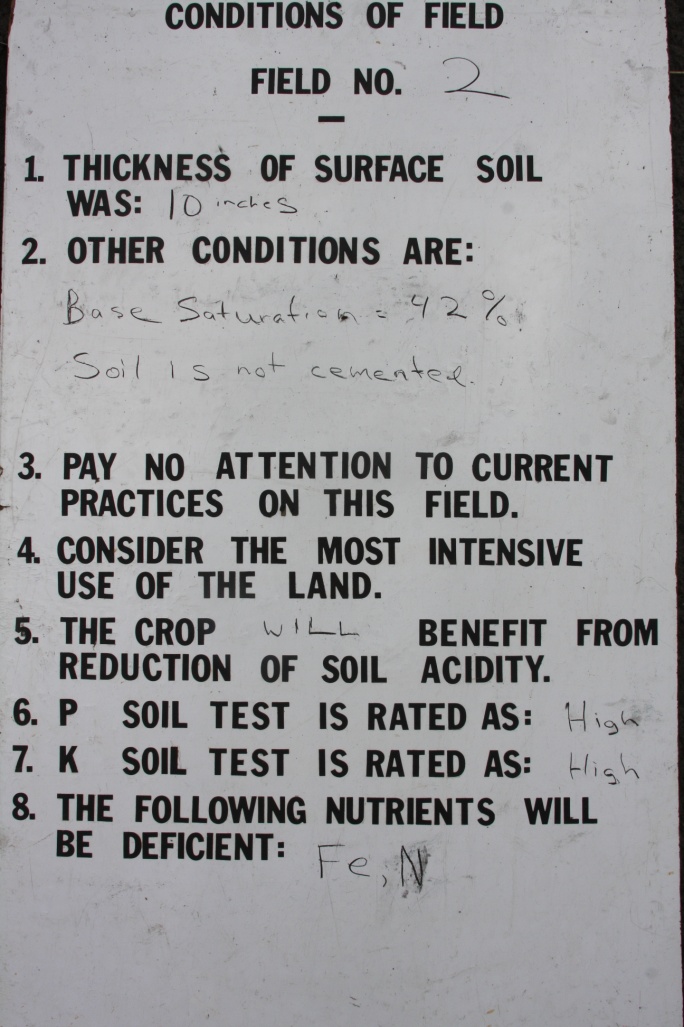 Run = 100’
Rise = 2.5’
Slope = 2.5%
Field 2
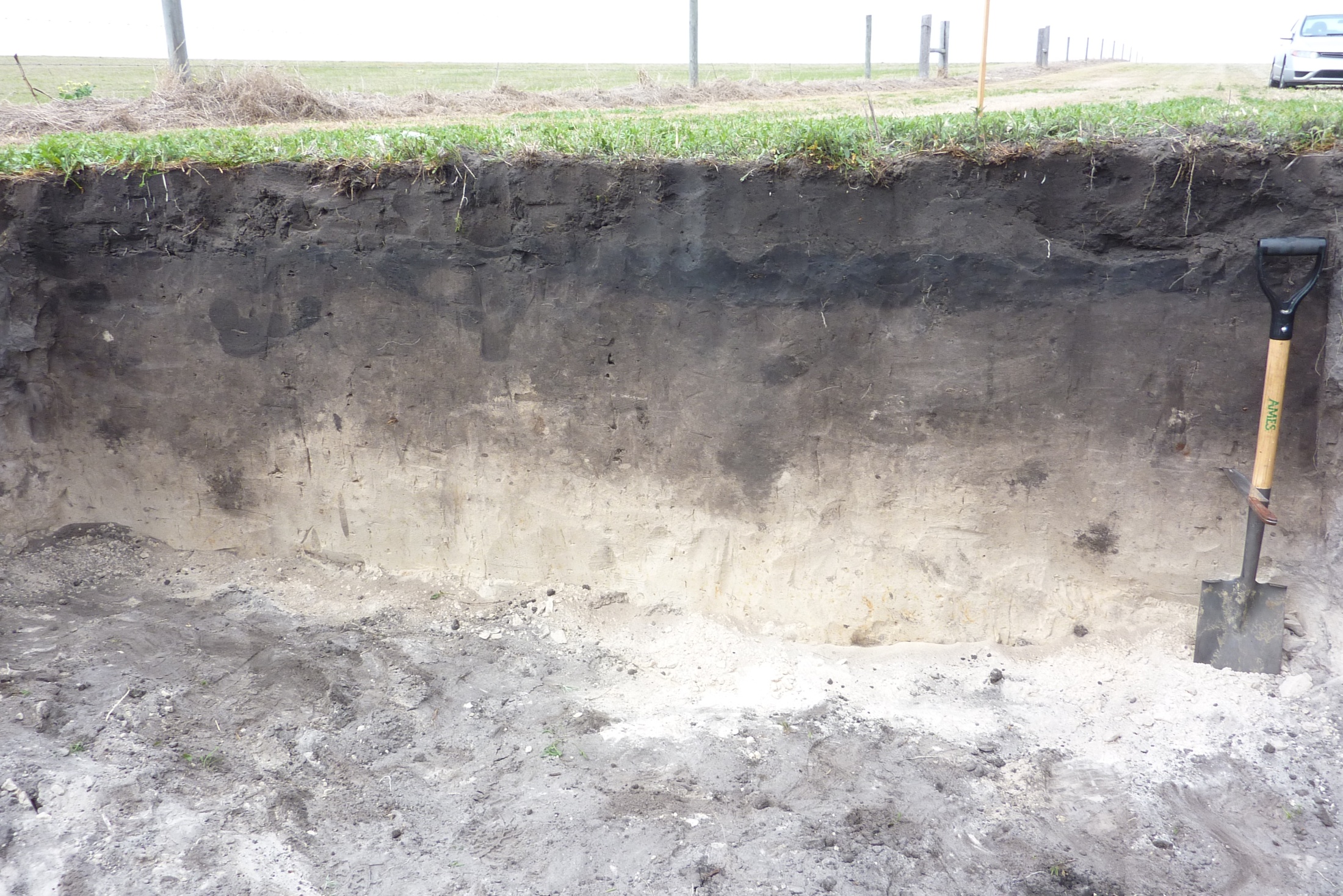 Field 2: Poorly drained Inceptisol, 2.5% Slope	Top soil = 12”
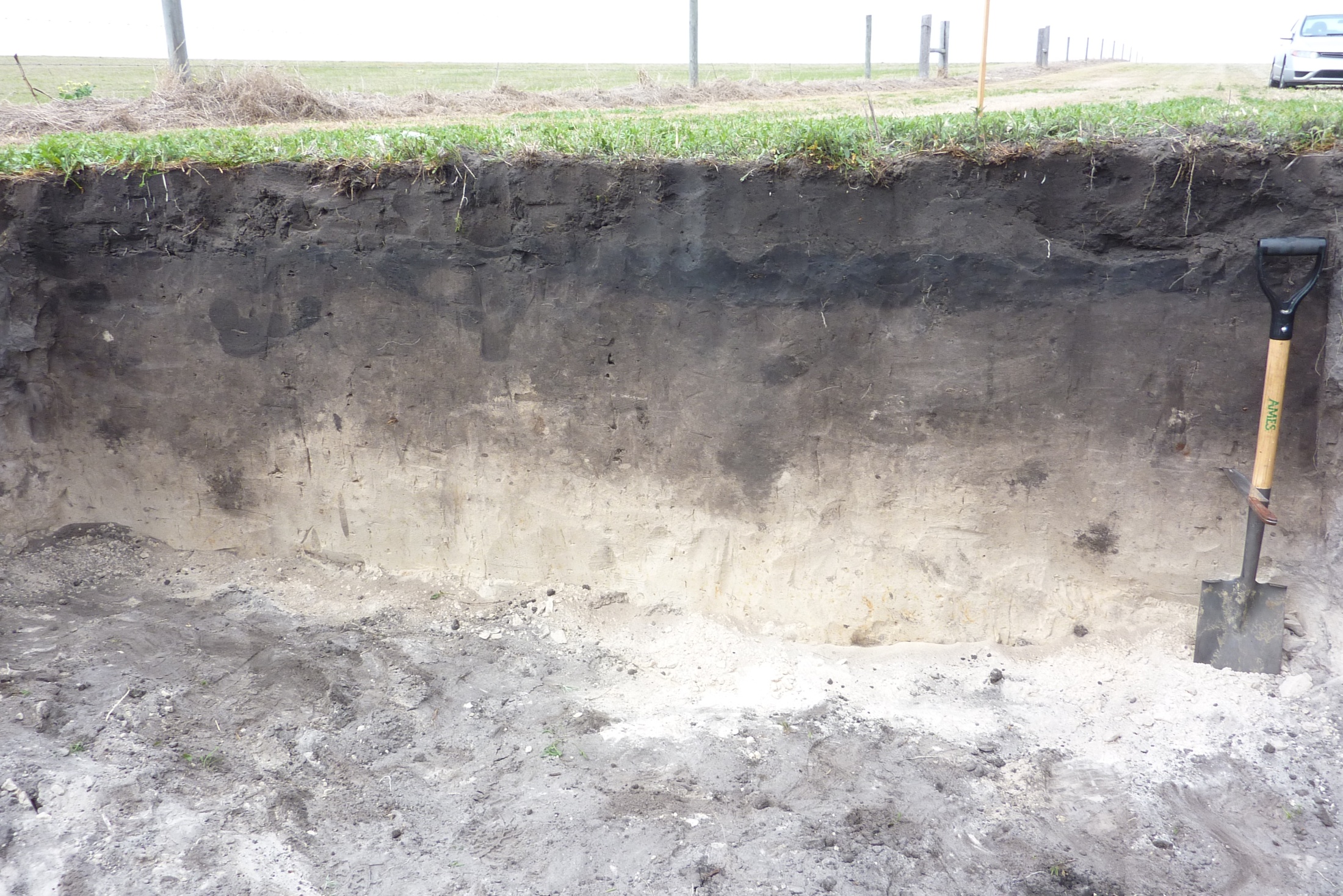 0-7”	Ap1	Sand (10YR 2/1)
Umbric Epipedon:
>10” dark topsoil, < 50% BS
7-12”	Ap2	Sand (N 2/0)	Slightly compacted
12-25”	AE	Sand (10YR 4/2)
SHS: 25”
 2% Redox Conc.
41-55+”	E	Sand (10YR 7/1)	2-10% RC (5YR 5/8)
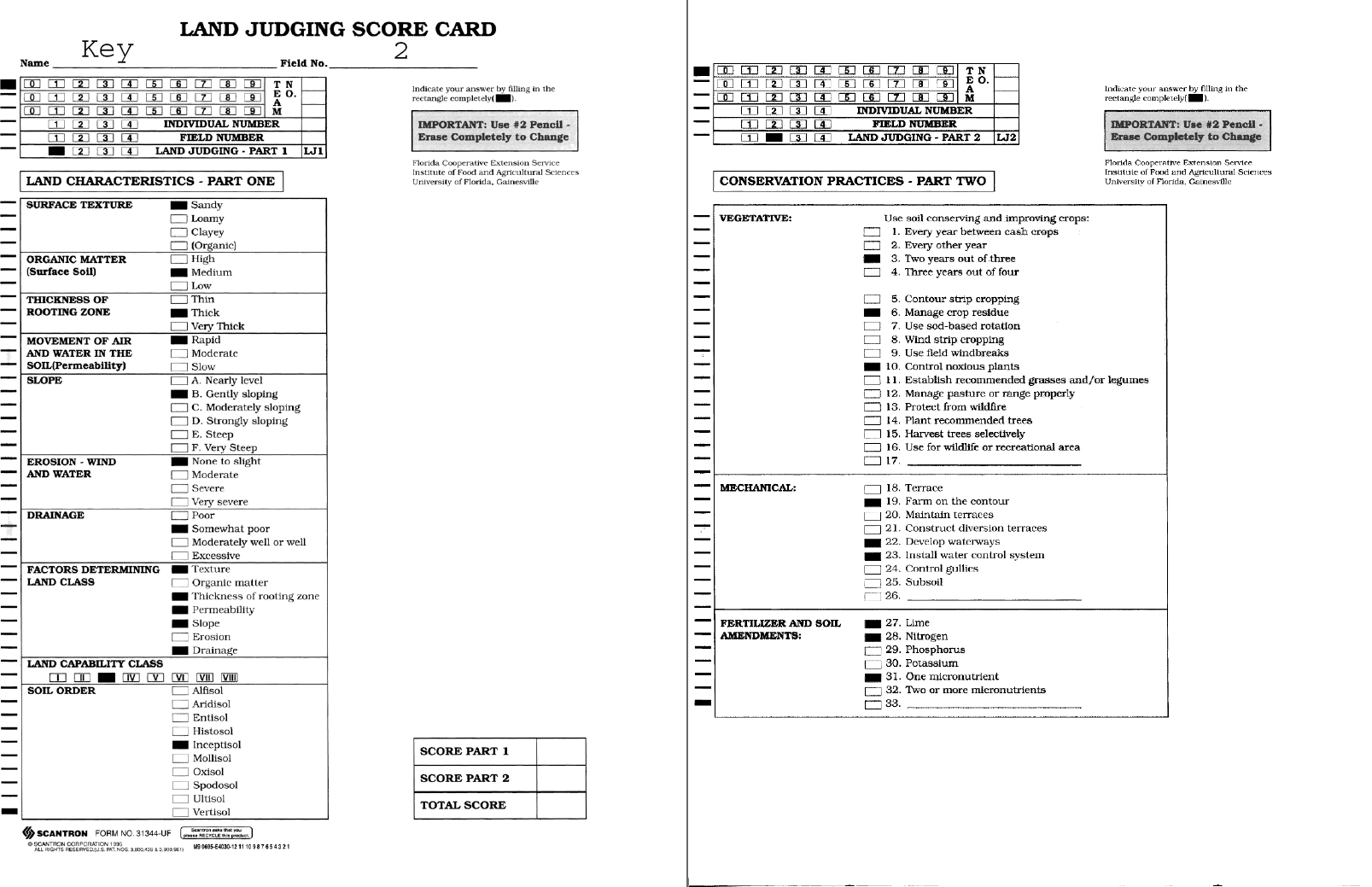 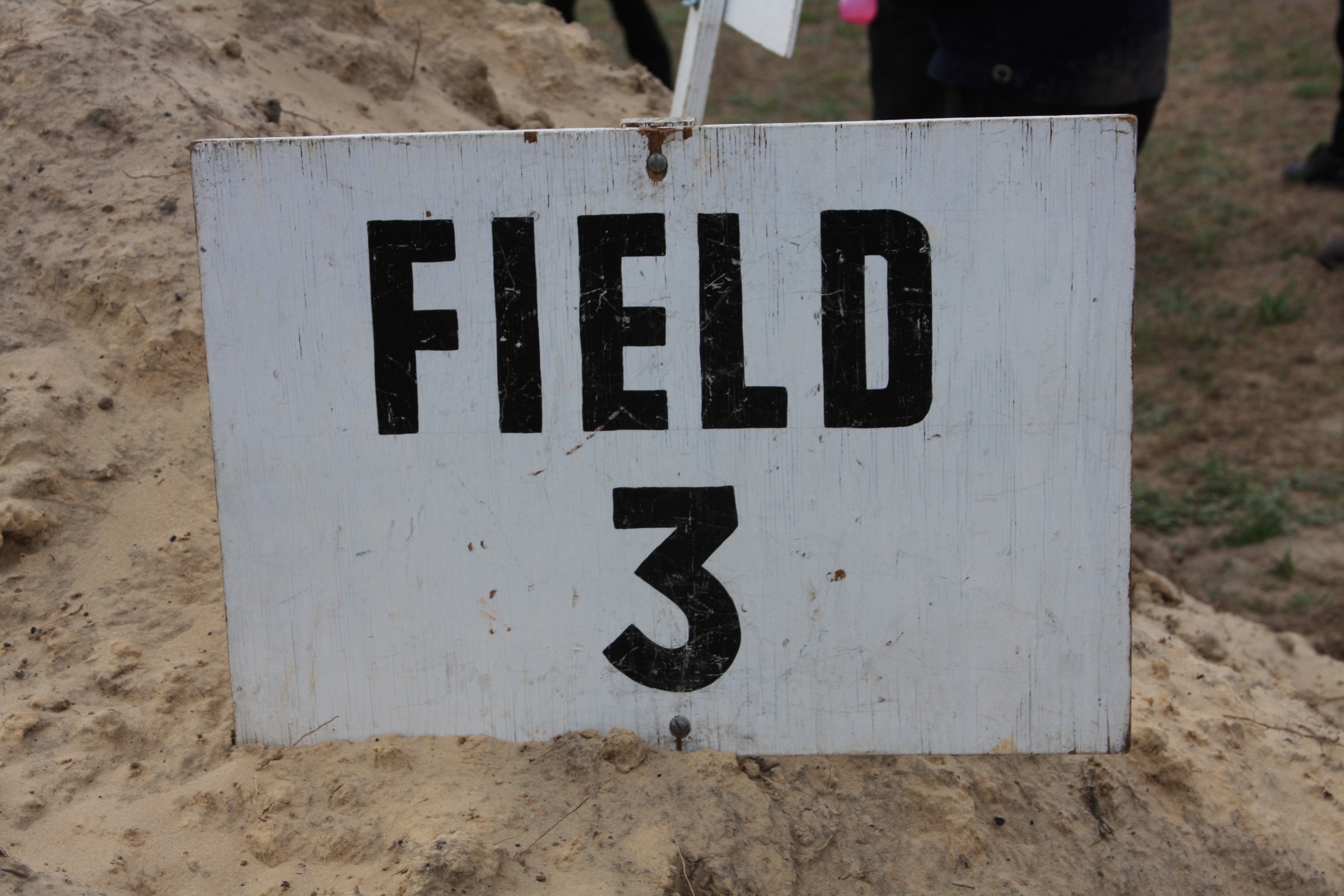 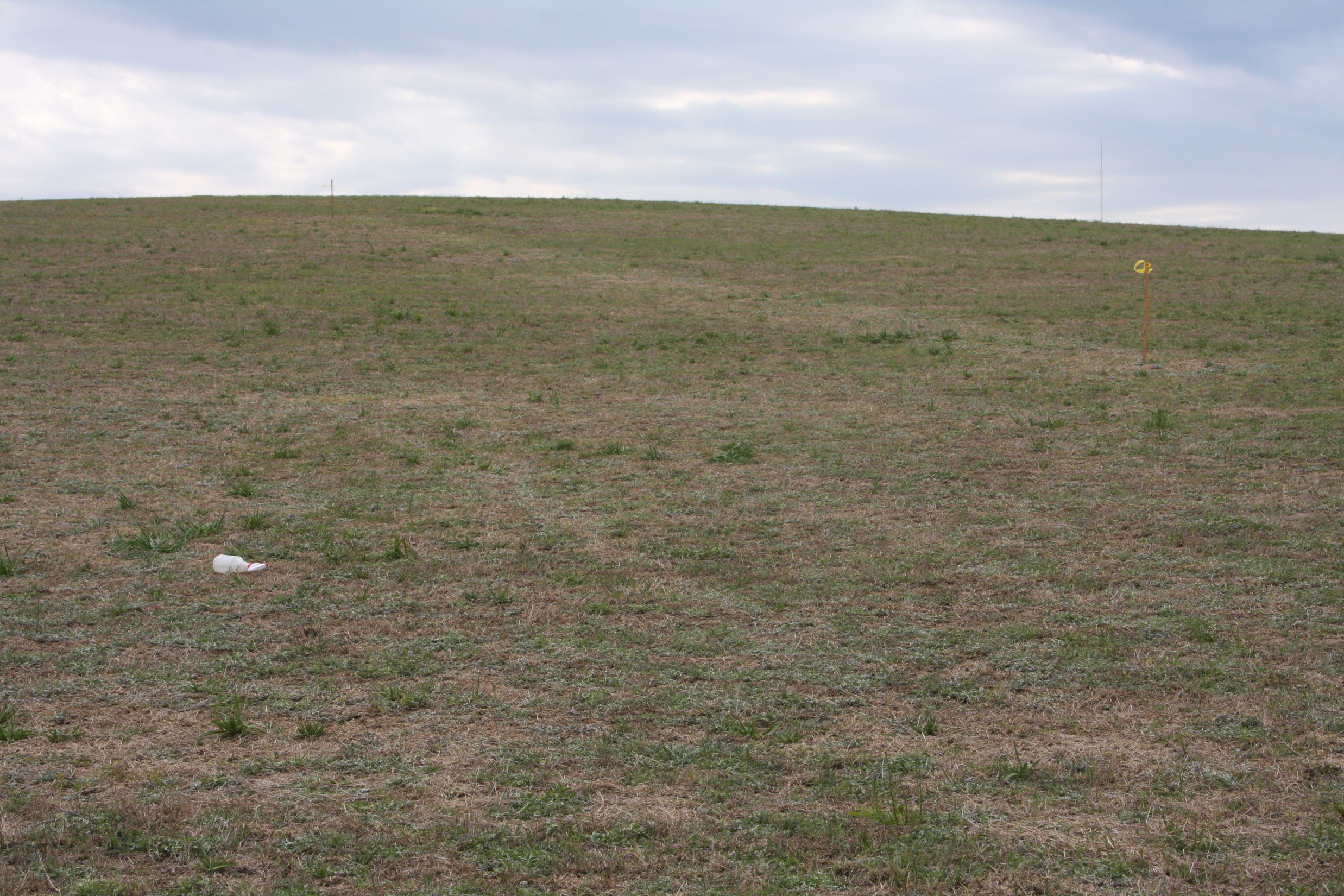 Run = 100’
Rise = 10.9’
Slope = 10.9%
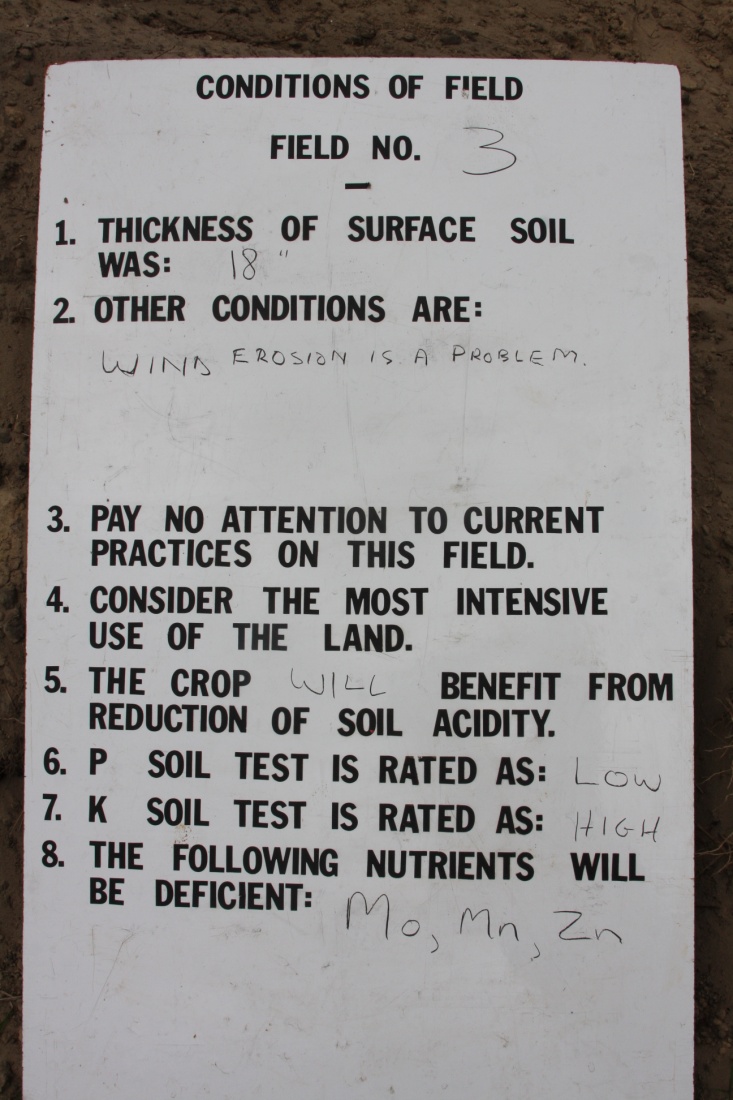 Topsoil Erosion:
18” original – 12” existing = 6” lost
6”/18” lost = 33% erosion (moderate)
Field 3:
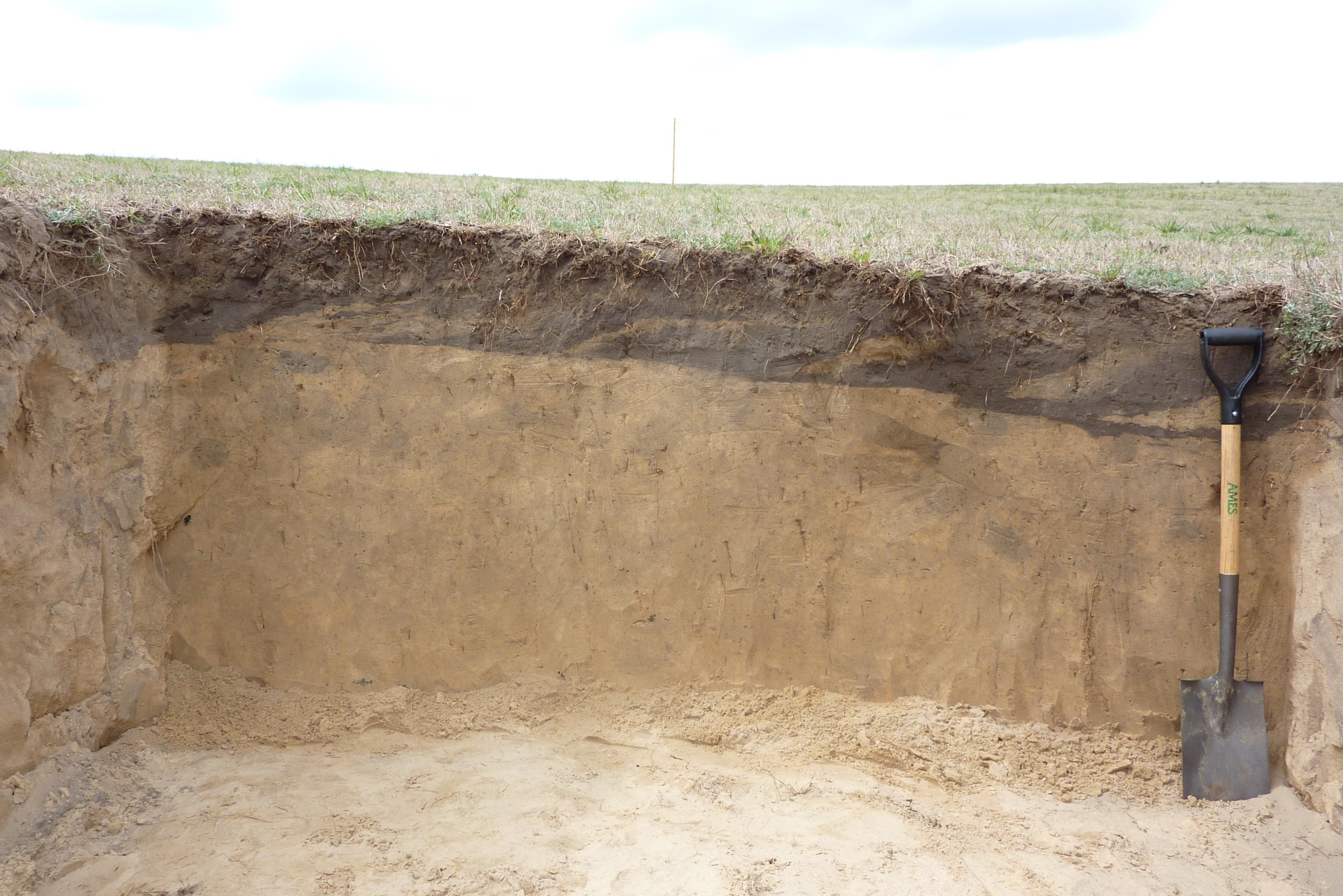 Field 3: Excessively drained Entisol, 10.9% Slope	Top soil = 12”
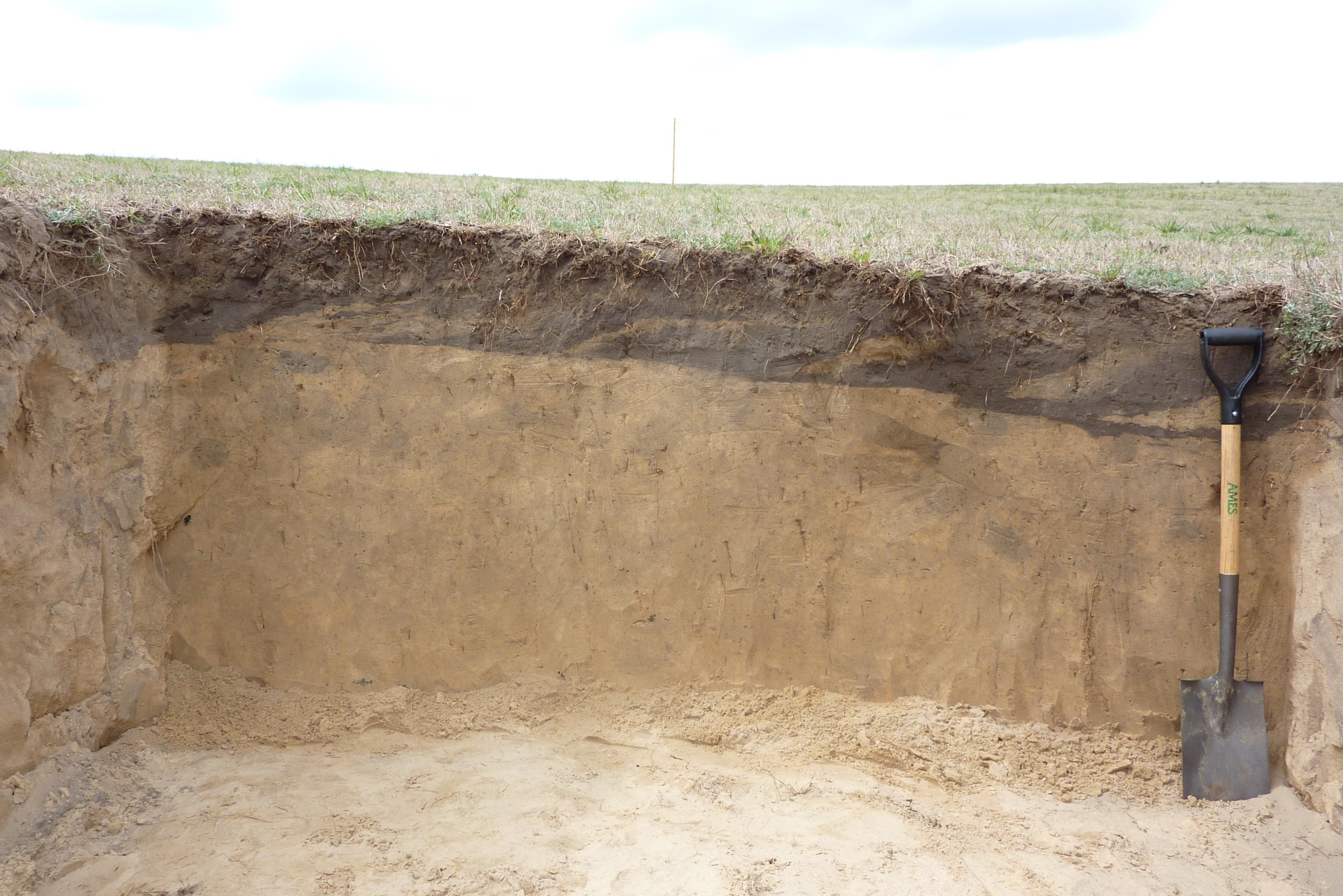 0-12”	Ap/E	Sand (10YR 3/2) / Sand (10YR 5/6)
12-35”	E1	Sand (10YR 5/6)
No observed SHWT features
35-42+”	E2	Sand (10YR 6/6)
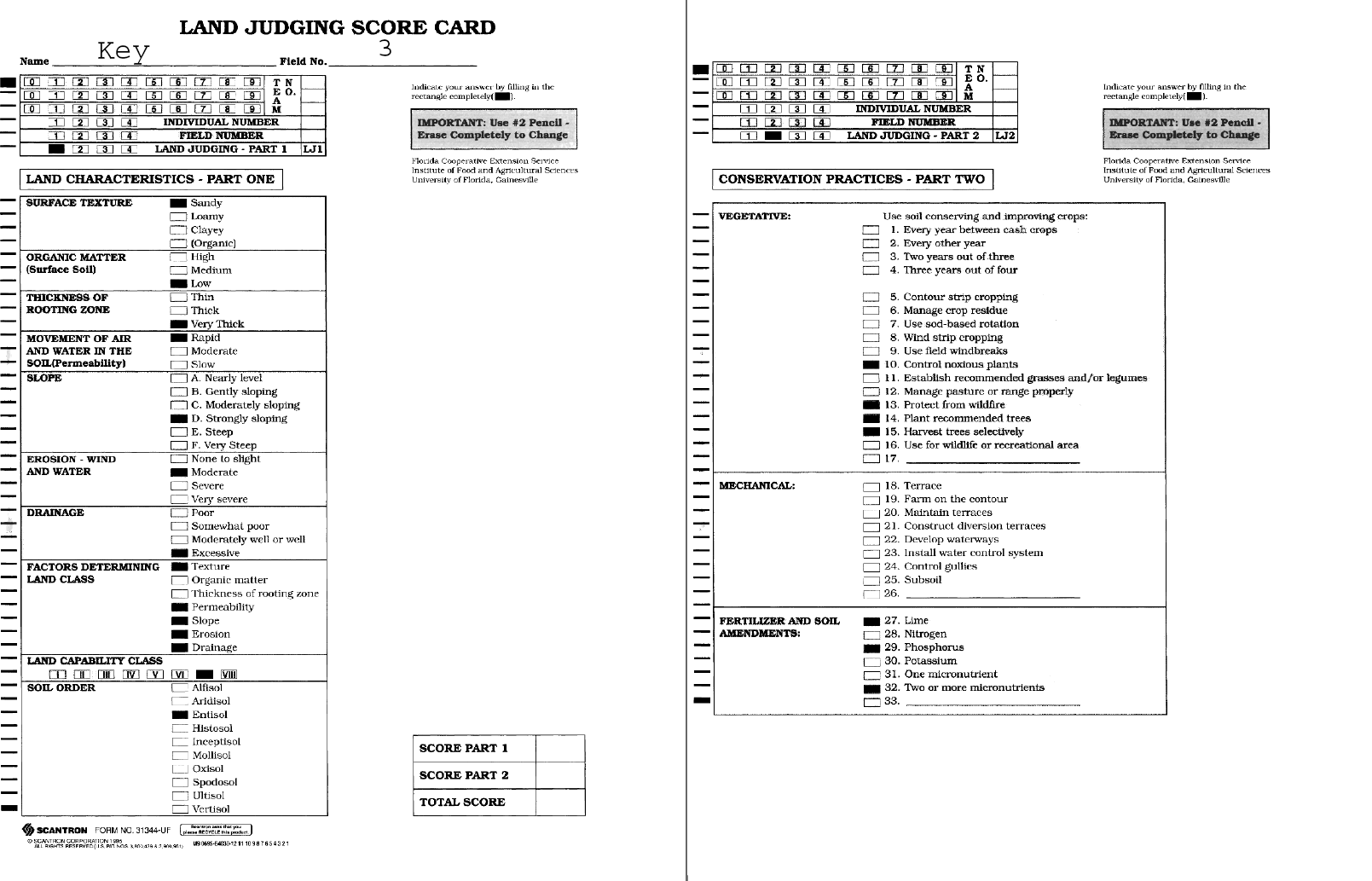 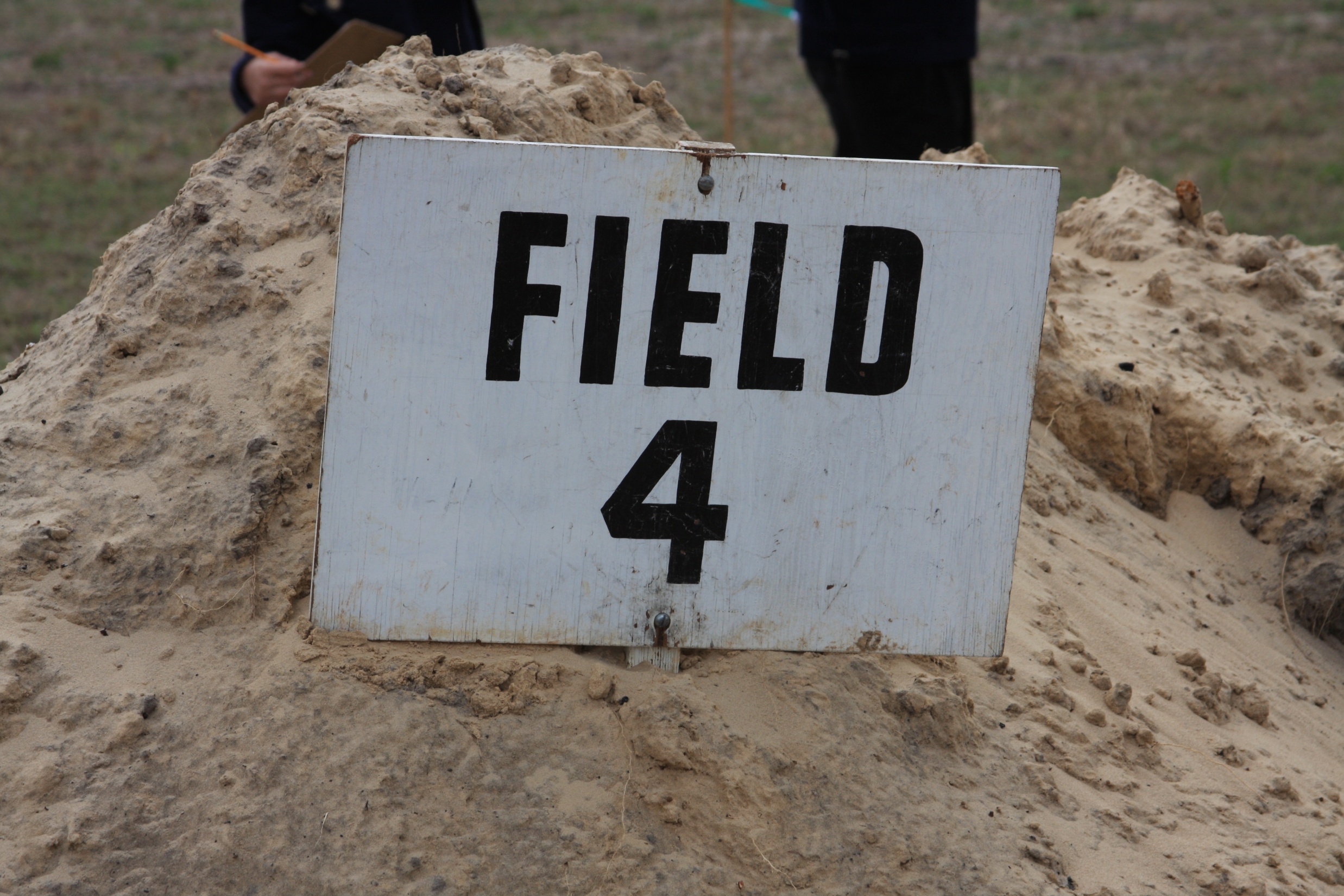 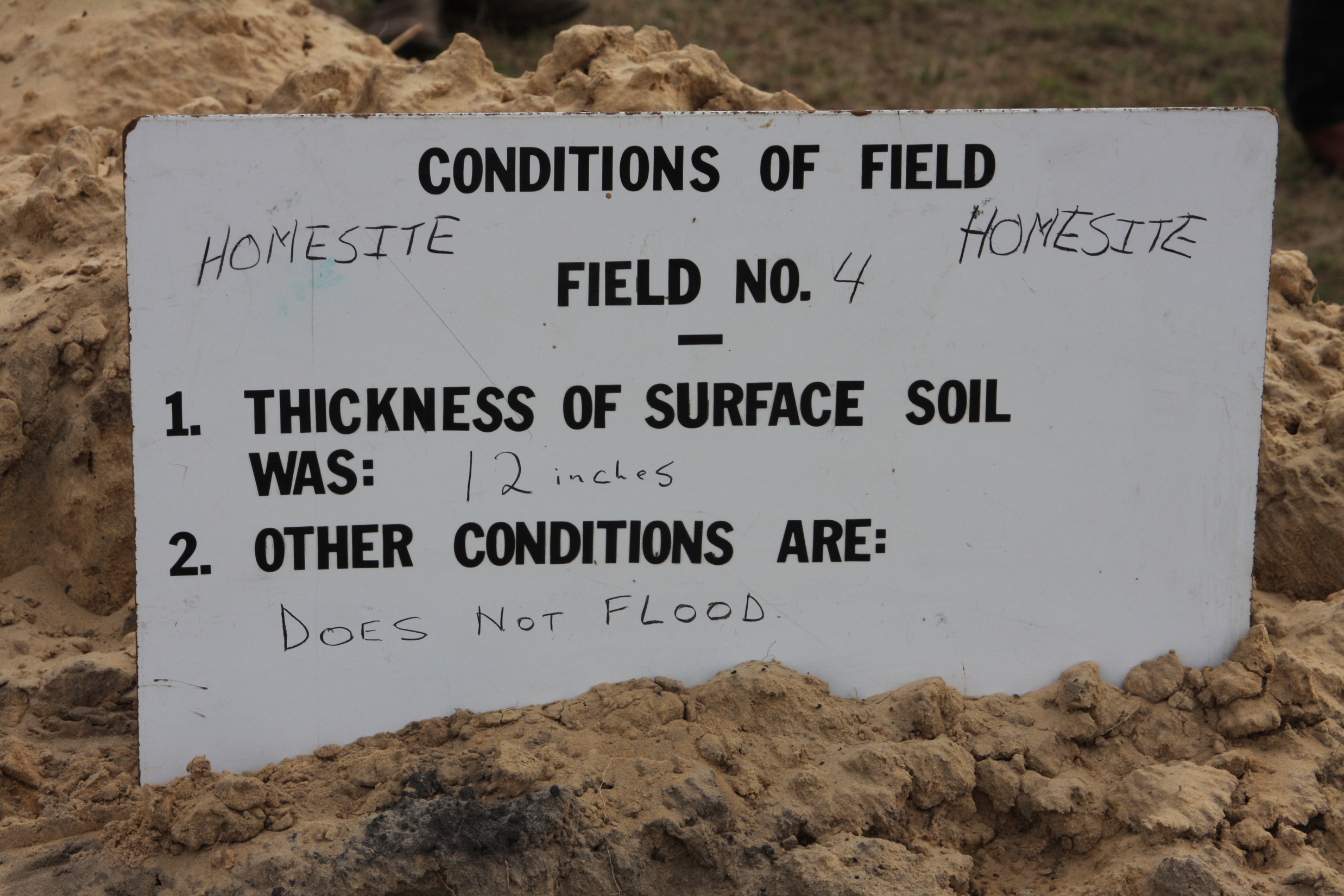 Homesite:
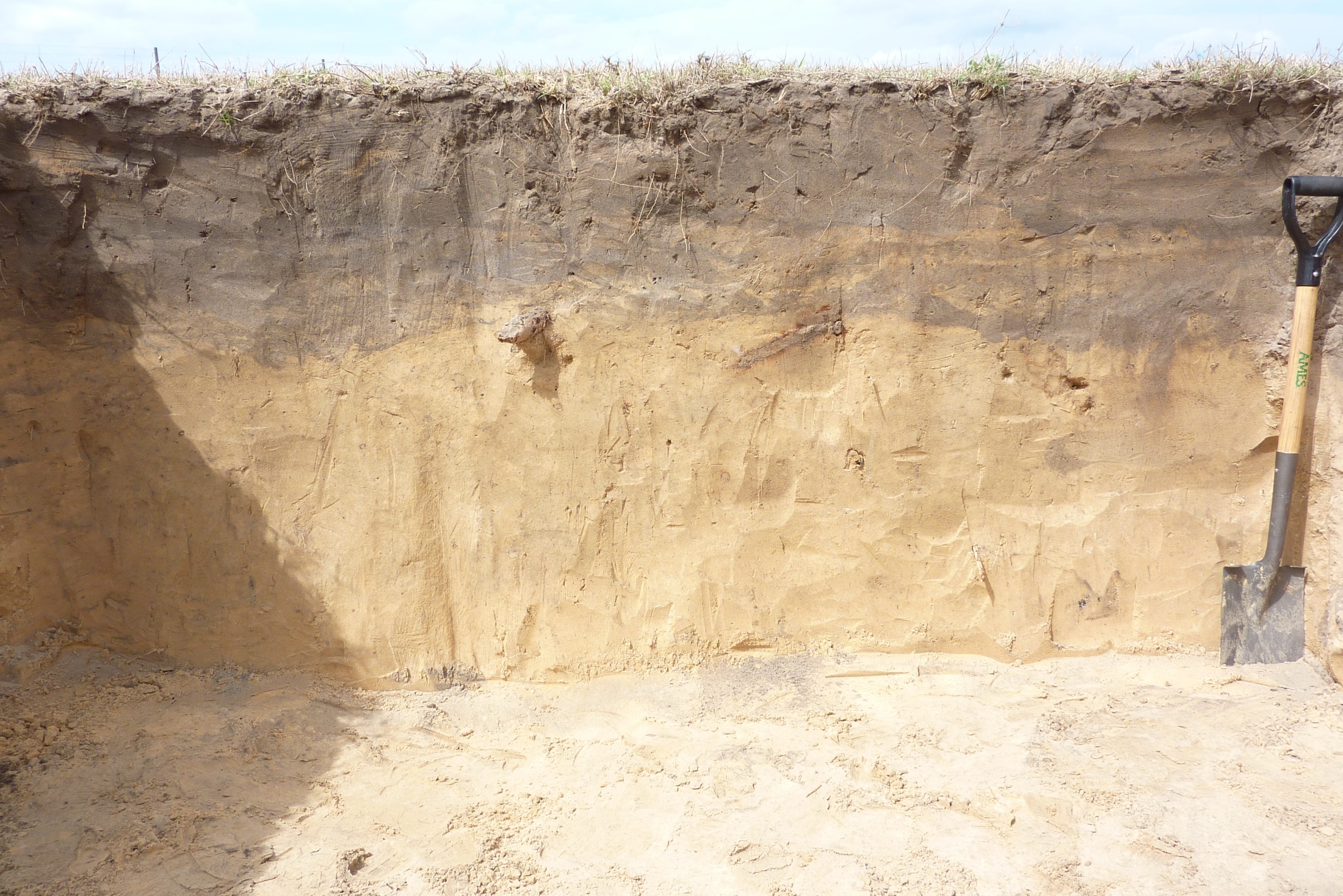 Homesite: Excessively drained Entisol, 6.9% Slope	Top soil = 12”
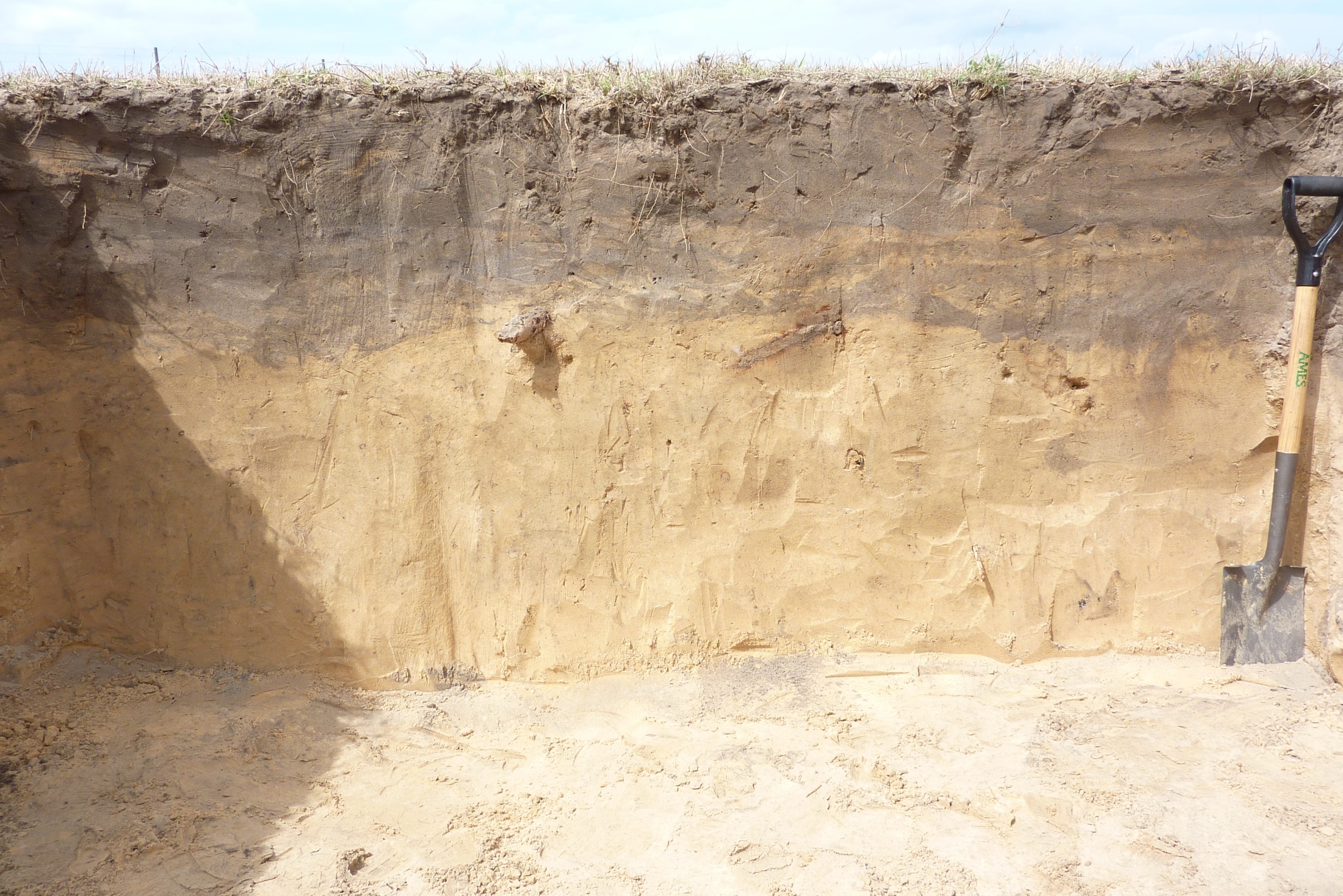 0-12”	Ap	Sand (10YR 3/2)
12-35”	Ap/E	Sand (10YR 3/2) / Sand (10YR 5/6)
No observed SHWT features
35-42+”	E2	Sand (10YR 6/6)
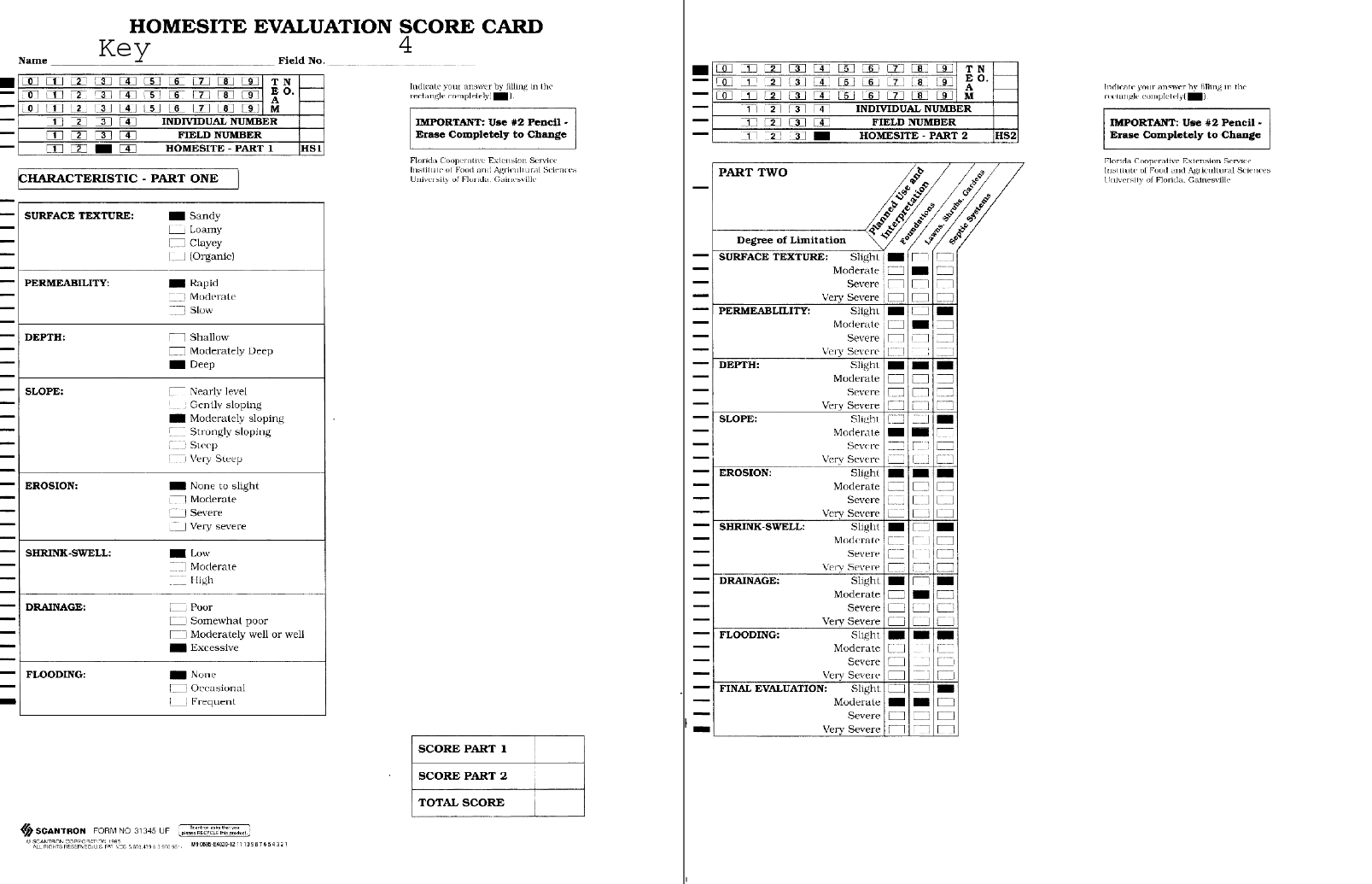